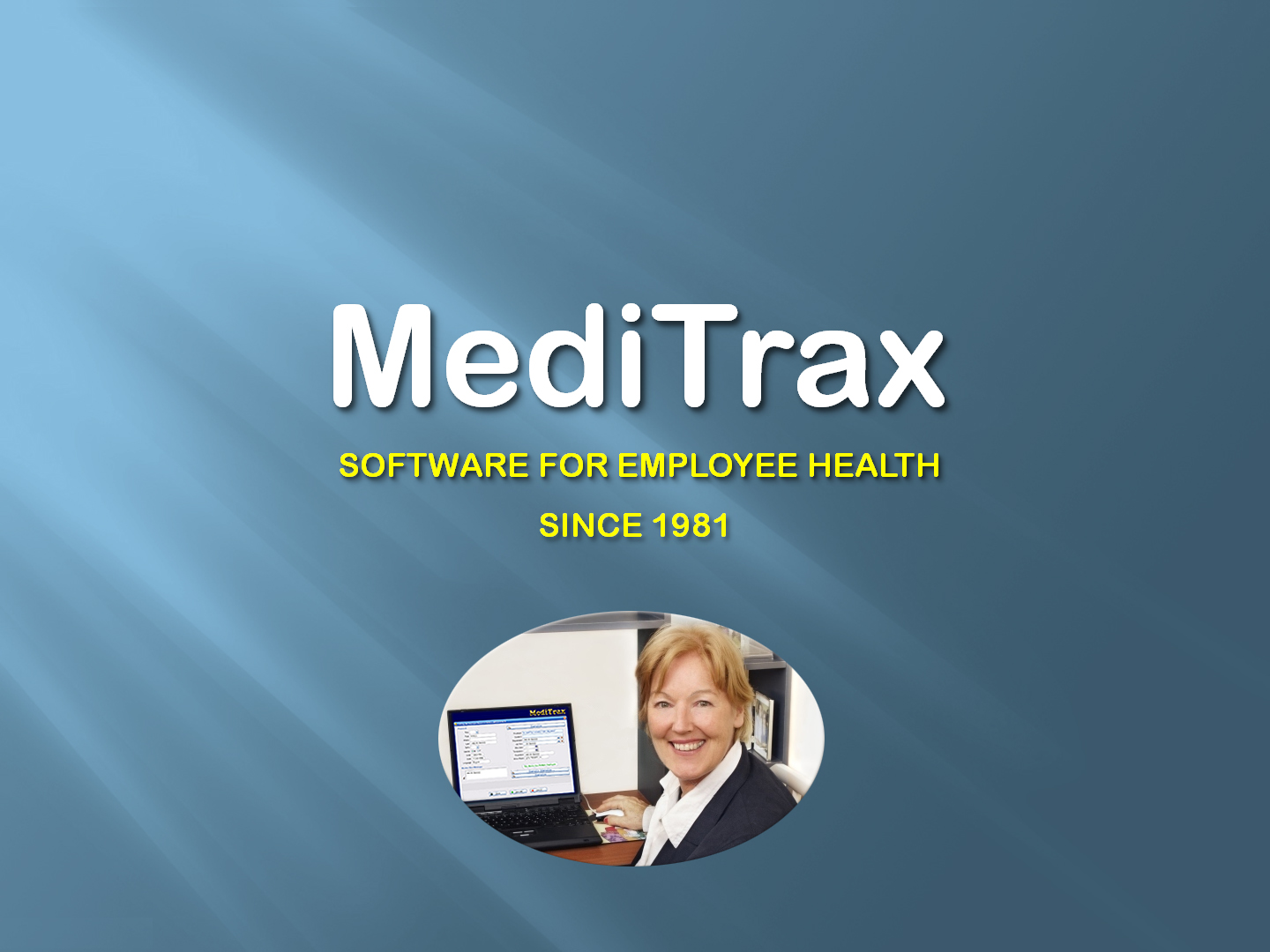 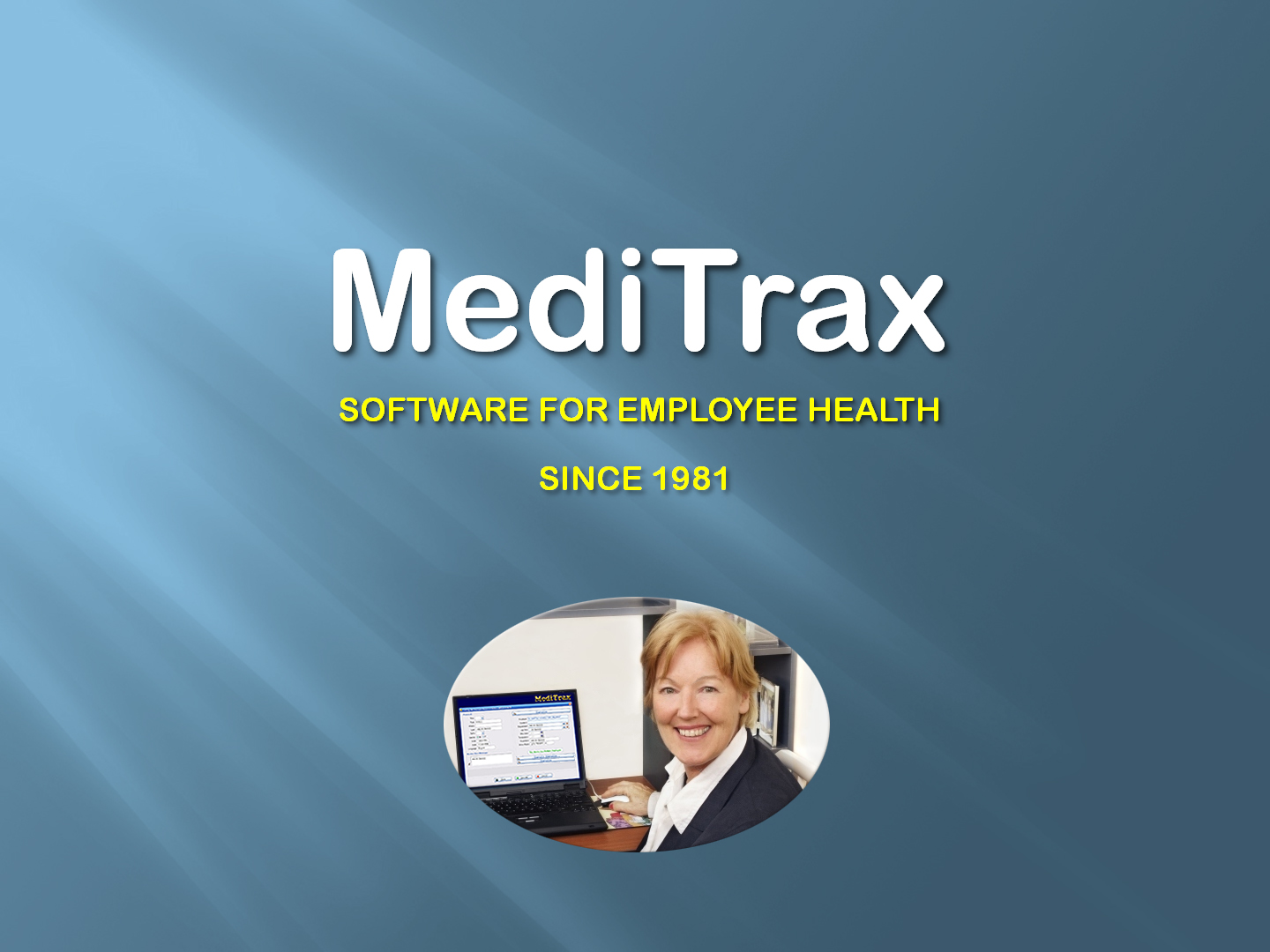 MediTrax is
A complete PAPERLESS software solution
Designed by experienced Employee Health clinicians and program managers
User-friendly
Flexible and customizable
Affordable
MediTrax is
A Complete PAPERLESS Software Solution
HIPAA-compliant data entry, storage, and retrieval
Fully integrated EMR dashboard
Unlimited scanned documents may be attached to each Employee’s EMR
Point-and-click documentation and reporting of immunizations, titers, TB surveillance, BBP exposures, “sharps” injuries, occupational injuries/ exposures/illnesses, respirator fit testing, drug testing, audiometry, color vision testing, FMLA leave, sick leave, inservice training, etc.
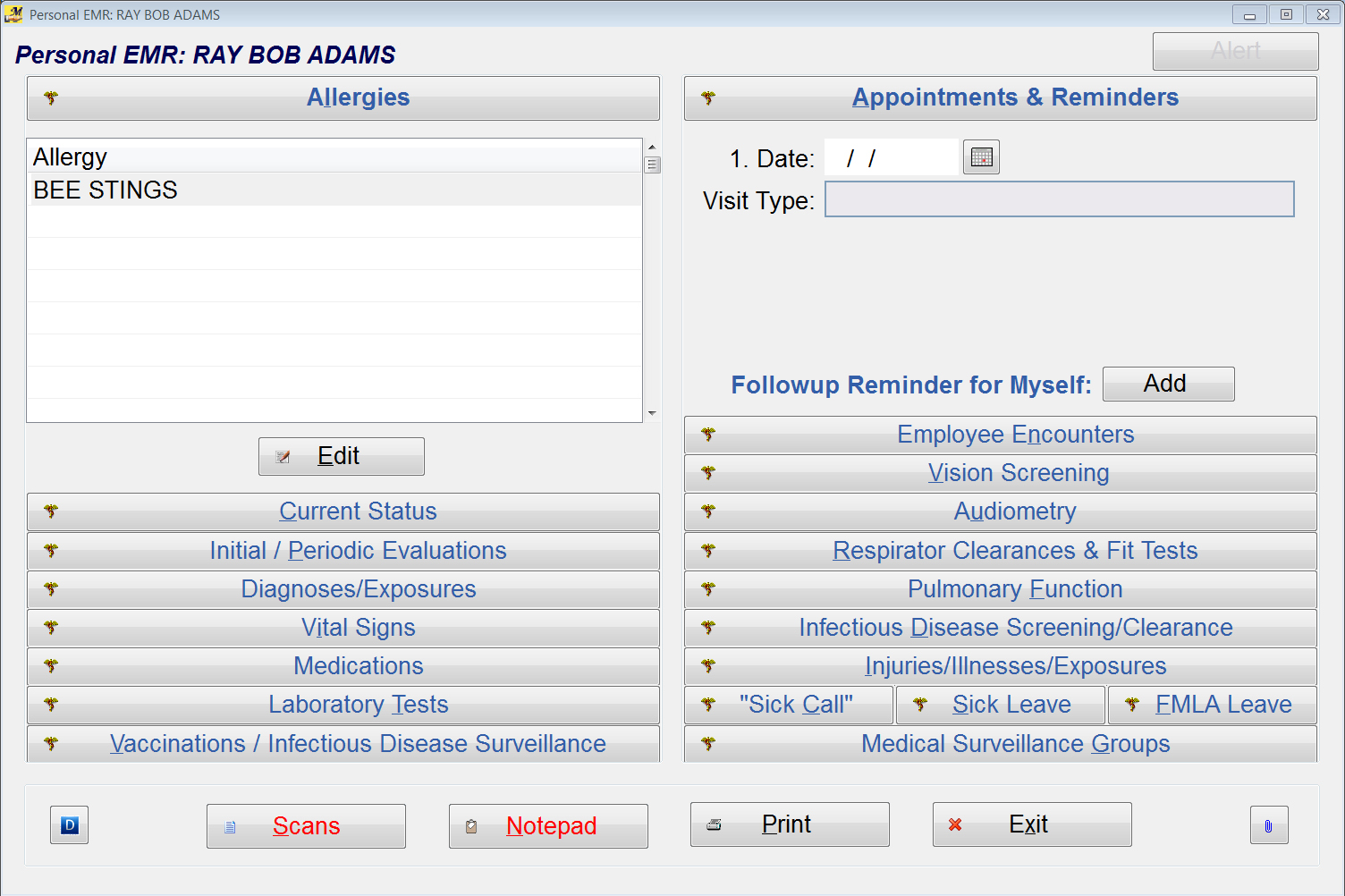 MediTrax EMR Dashboard
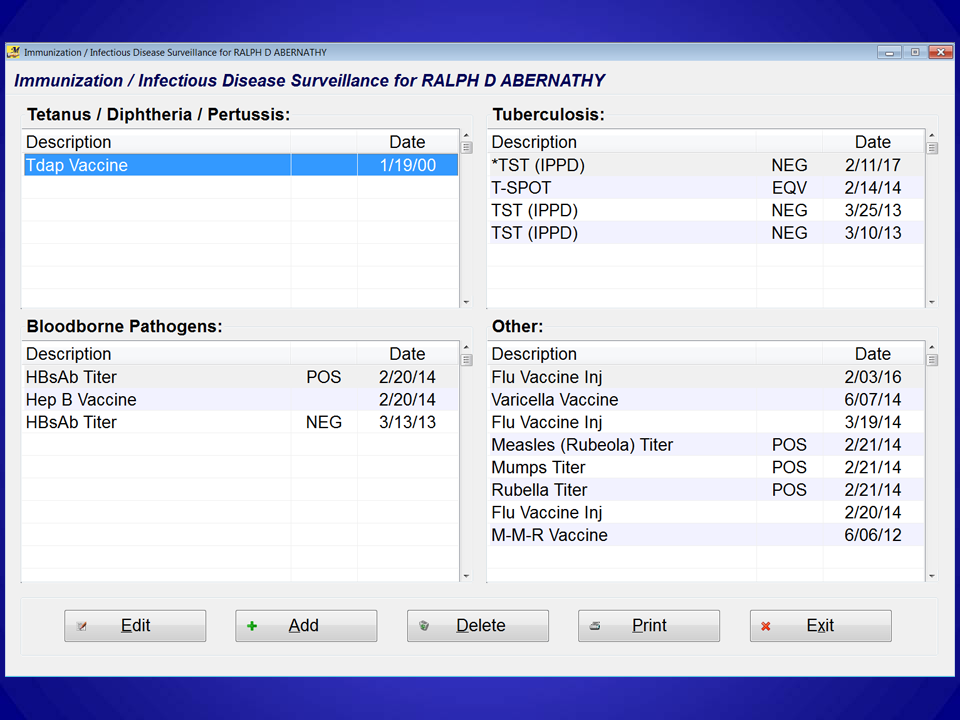 Immunization Summary at a Glance
MediTrax is
A Complete PAPERLESS Software Solution
Point-and-click clinical status summaries (immunizations, etc.), “who’s-due” rosters, “sharps” and occupational-injury summaries, exposure summaries, policy compliance reporting (including NHSN statistics), workers comp and OSHA reporting (300, 300A, 301) 
“Paperless flu clinics” require 15-20 seconds per employee for documentation, without the need for third-party ID-badge scanning
“Paperless Flu Clinic”Documentation Screen
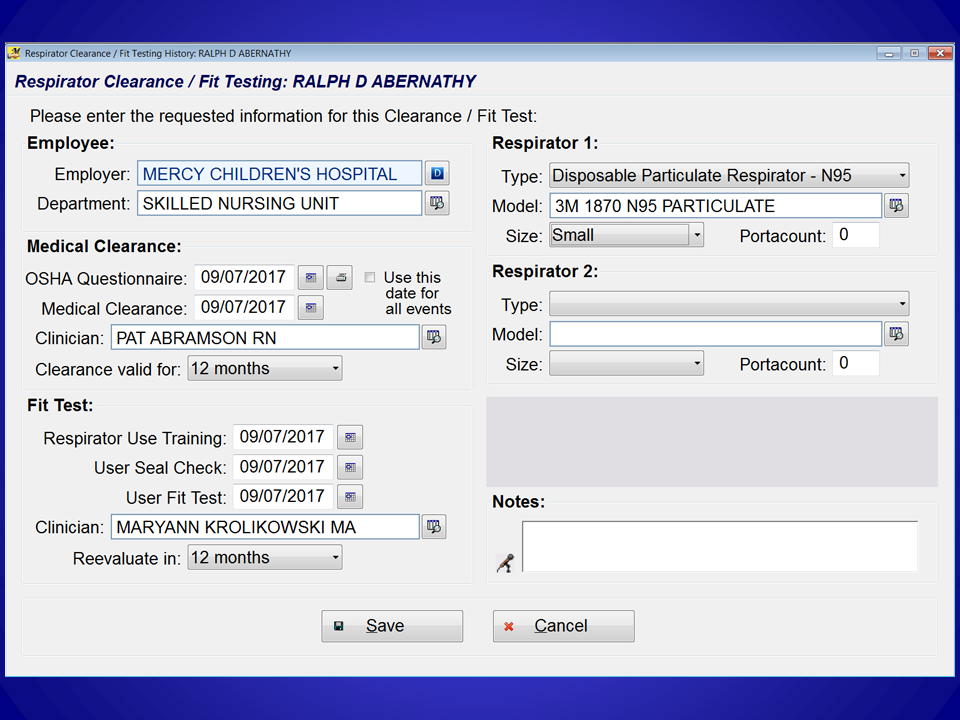 Respirator Clearance / Fit Test
Documentation Screen
MediTrax is
A Complete PAPERLESS Software Solution
More than 1500 reports in 135 categories available
Comprehensive compliance reports and NHSN statistics
Point-and-click appointment scheduling and recall reminders
Automated e-mail of recall and appointment reminders to employees and supervisors (usingyour Outlook® or other email client)
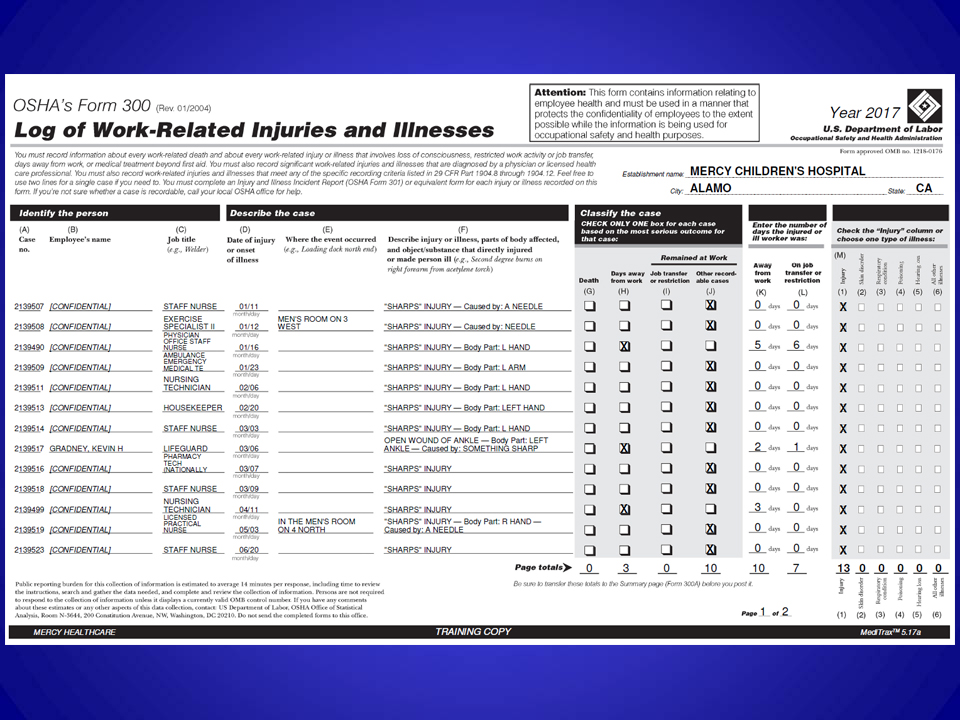 OSHA 300 / 300A / 301 Reports
(generated automatically, in seconds)
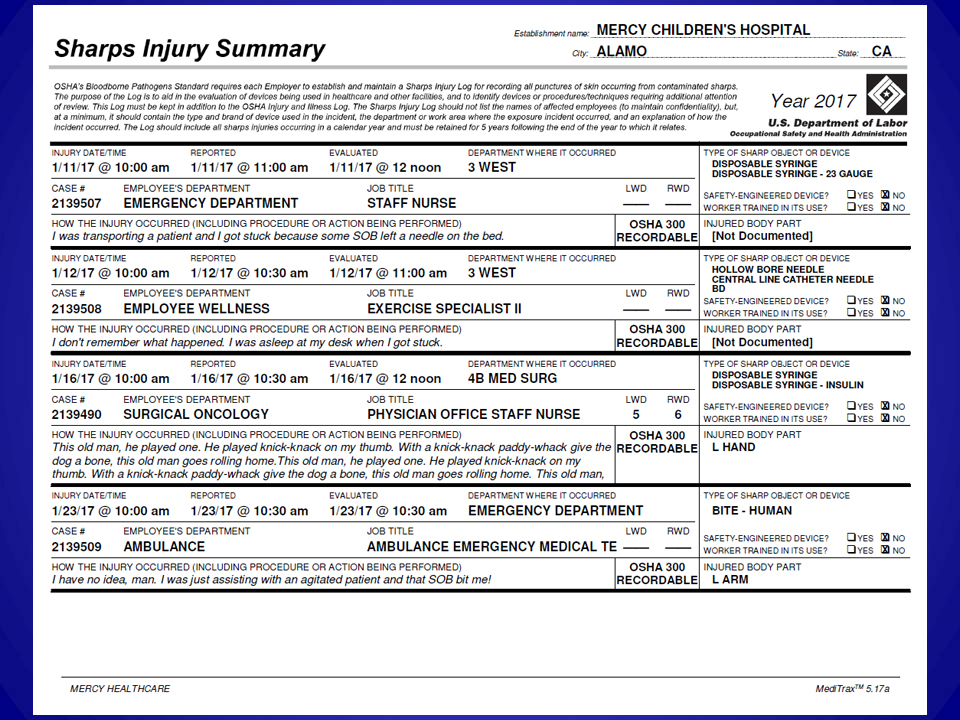 Sharps Injury Summary is generatedon demand for any timespan
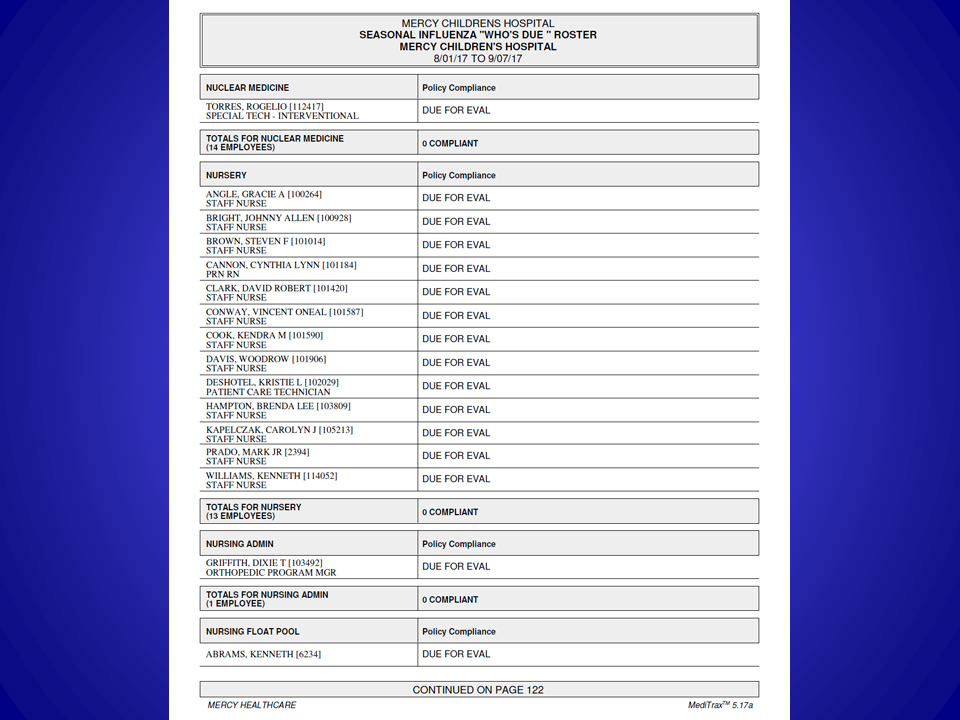 “Who’s Due” Rosters
available on demand
MediTrax is
A Complete PAPERLESS Software Solution
Customizable forms library includes
All current CDC VISs
BBPE exposure guides
Links to web-based resources and regulations
User-created forms may be added
Automated creation of HL7 upload files for state immunization registries
MediTrax is
A Complete PAPERLESS Software Solution
Employee Portal (available at no extra cost)enables employees to log in from their workstationand view / print immunization records, read / print CDC VISs, and more... 
Flu vaccine questionnaires and consent formscan be completed online and electronically signed
OSHA Respirator User Questionnaires and TB surveys can be completed online and electronically signed
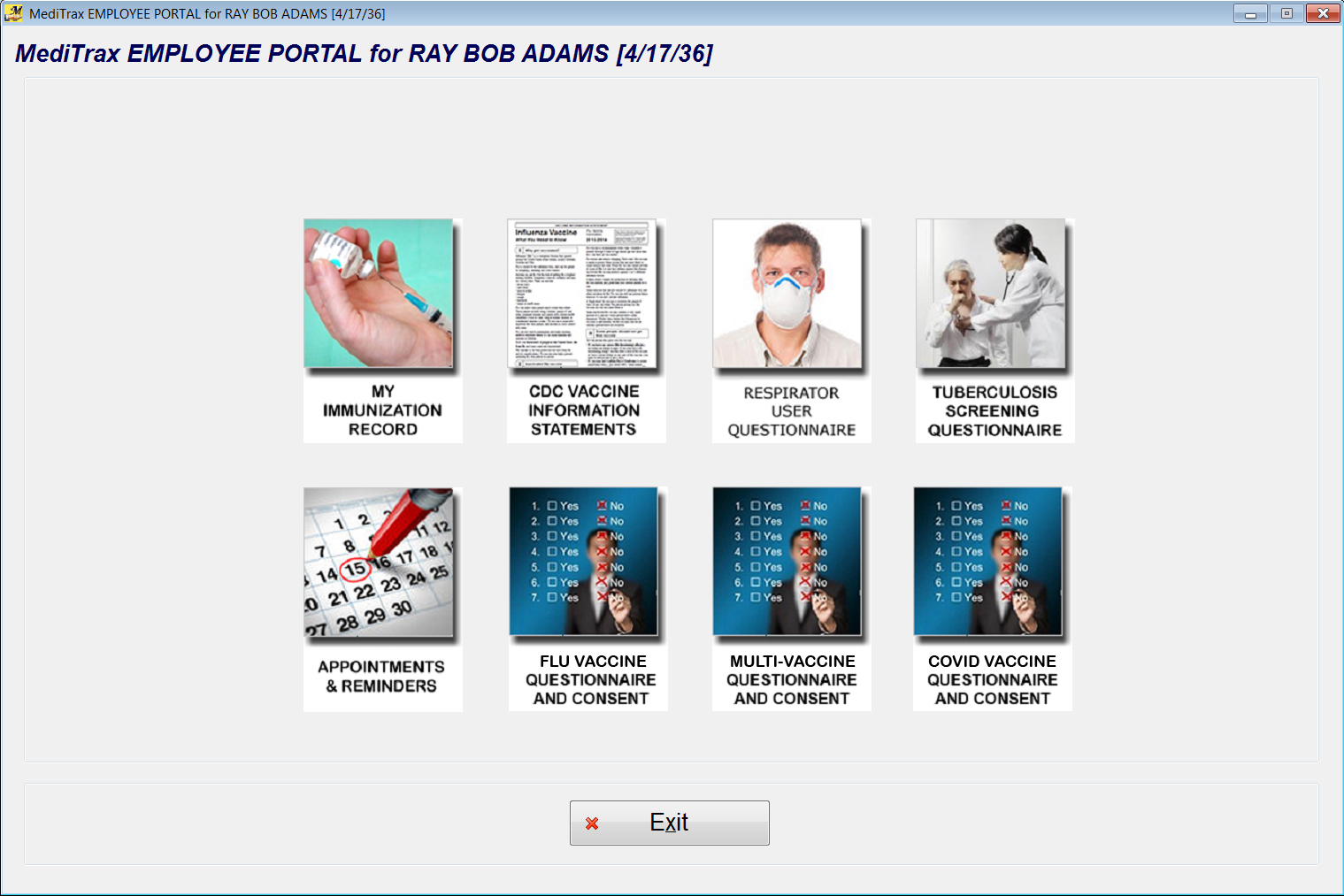 MediTrax is
User-friendly
Intuitive drop-down menuing speeds workflow
Point-and-click data entry and reporting is extremely easy to learn
Records of former (terminated) employees are visible with a single mouse click 
Clinical notes may be typed or dictated
All reports and summaries can be printed as .PDF documents
MediTrax is
Flexible and Customizable
User data-access privileges are role-based and locally defined, to ensure confidentiality
Database may contain unlimited demographic records (employees, contractors, volunteers, students, LIPs, etc.)
Employee demographics may be updated nightly from your HR database
Unlimited user-defined Medical Surveillance Groupsmay be created and tracked
MediTrax is
Affordable
Up-front pricing saves tens of thousands annually when compared to other products
On-site user training provided by experienced MediTrax users at no extra cost
No extra fee for data conversion from legacy EH systems (Respond®, OHM®, spreadsheets), with minimal lead time required (usually 48-72 hours) 
No per-user or per-workstation fees
MediTrax is
Affordable
No extra fee for CutePDF ® printer driver
No extra fee for 12 months of unlimited support via WebEx®, email, and phone
Minor customization requests generally implementedat no extra charge
$3,500 per year for unlimited support and all software updates (beginning in year 2, and guaranteed never to increase)
MediTrax is
Affordable
Discounts are available for Critical Access Hospitals and customers obtaining MediTrax for multiple facilities
Local or remote hosting options available
90-day unconditional money-back guarantee of satisfaction following installation and training
MediTrax is
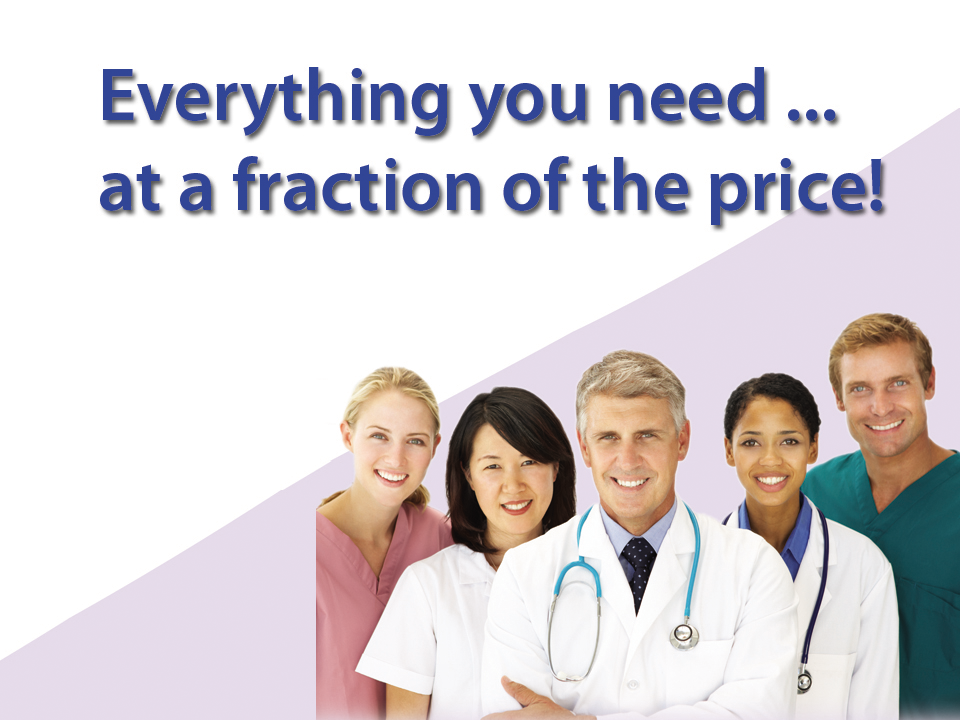 MediTrax
For more information, or to schedule a live overview and demo, please contact us at
        925-820-7758
          or
        support@meditrax.com

    Visit us on the web at
        www.meditrax.com